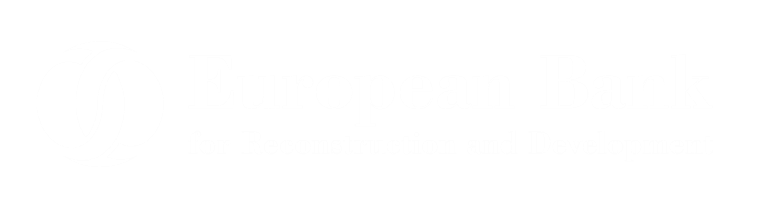 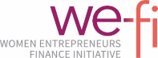 Digital resilience: using digital platforms to enhance inclusion We-Fi Knowledge Exchange Forum 7 June 2023, Marrakech, Morocco
1
EBRD Digital
Digital touches – or will soon touch – all the aspects of our financial inclusion work
Helping close the digital gap

Technical assistance package for WSMEs that aims to cover the whole digital cycle
Digital readiness diagnostics
Training in key areas 
In-depth consultancy services supporting digital strategy or integration
Working with partners for scale and reach
Partnering with the tech and start-up ecosystem to promote women’s active participation at all stages.
An evolving ecosystem

Policy projects with regulators on legislation (e.g. crowdfunding) and specific tools like creating a digital remote identification in Uzbekistan
Programme value​ EUR 122 million
Promoting women’s investment in digital

New pilot with dedicated credit lines for WSMEs’ investments in digital technologies
Includes a 10% investment incentive for the WSME. 
Also developing an online platform with list of pre-approved technologies, filterable for WSMEs
Supporting digitalisation of financial services

Investments in fintechs, neobanks and digital-first FIs
Technical assistance for FIs in key digital areas, e.g. credit scoring, customer experience, data or NFS
2
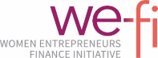 Discussion questions
Wordcloud question: What’s the biggest challenge you are facing in your digital programming? 
Is digital only giving us broad but shallow financial inclusion? How useful are digital platforms for access to credit or insurance? 
How can digital be leveraged to specifically address the challenges women face?
How can we track outcomes and impact where touchpoints with end beneficiaries are very light, e.g. online training platforms? 
Best practice in digital programmes for retaining support to groups that have little or slower uptake of digital (e.g. the elderly, those without smart phones)
3
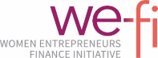